Priority areas for the service
Defined workstreams / projects / programmes for 24-25
Trust Strategic Objective
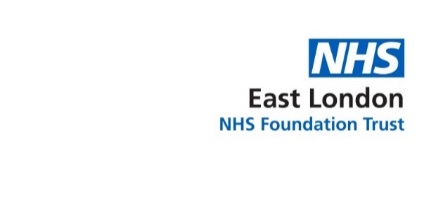 Building a performance collaborative across providers within East London ICB and BLMK ICB
Collaborating with ICB colleagues to meet national expectations
Agreeing consistent standards of rules and reporting to ensure reliability and consistency of national submissions across the ICB footprint
Sharing best practice and learning to develop a collaborative approach managing expectations and challenges
Building on successful work with NEL colleagues in CNWL
Supporting the alignment of strategic developments around operational delivery and outcomes across the ICS (e.g. MH Collaborative)
Performance collaboration across the ICB
Improved Population Health
Successfully delivering national and local priorities
(Contract KPIs, LTP, Operating Plan deliverables, Waiting Times & Recovery, NODF)
Supporting teams with timely monthly contract reviews and exception reporting
Supporting teams to work through performance improvement tools and techniques
Offering targeted support where needed
Reduce duplication of effort, and burden on teams to streamline processes
Shaping KPIs in a clinically meaningful way
Strengthening business intelligence and reporting
Improved Experience of Care
Corporate Performance
2024/25 Annual Plan Priorities
Establishing a team vision – setting standards and best practice model to ensure we operate as a clear PMO
Developing an interface with stakeholders to reduce duplication and effort
Implement the performance manager  strategic plan with engagement from all leads (Training, Wellbeing, Roles and Responsibilities)
What could we offer that is different?
Offering training and development support 
Internally work with corporate teams to streamline ways of working and sharing knowledge in supporting directorates
Developing the corporate performance offer to stakeholders
Improved Staff Experience
Successfully mobilising and enabling strategic annual plans
Supporting the delivery of the operational strategic objectives through an equity lens across all strategic priorities (population health, staff, service user experience, value)
Enabling the People Participation Plan and wider stakeholder priorities to be embedded across the organisation for a joined-up approach to planning and mobilisation
Socialising the annual plan updates
Delivering a performance assurance model within the organisation
Improved Value
Establishing ways of working internally and externally – successfully engaging with local and external partners
Establishing ways of working within the new landscape
Agreeing principles for the local assurance processes with DMTs, ICB and wider stakeholders
Reduce multiple layers of assurance by working together more closely
Delivery of high-value complex projects and project management support
Identifying opportunities for project coordination and collaboration across the Trust 
Reduce duplication, waste, and burden on teams to streamline processes
Benefits realisation of project successes (ensuring measurable outputs)
Consider how we socialise work within the organisation